HealthcareCommunication Skills
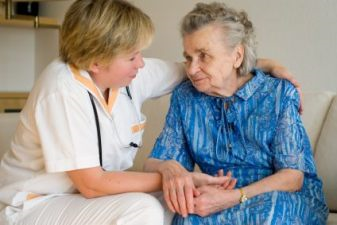 DHO8, Chapter 4, pg 87
Objectives
2.14  	Recognize elements of communication using the sender-receiver model.
2.13  	Report subjective and objective 			information.
2.15  	Apply speaking and listening skills.
The Communication Process Elements of CommunicationThe Sender-Receiver Model
The Communication ProcessElements of Communication
Sender: the person who creates the message to convey information or an idea to another person
Message: the information, idea, or thoughts
Receiver: the person who gets/picks up/receives the message from the sender
Communication Model Questions
What could happen to block any of the elements of communication?
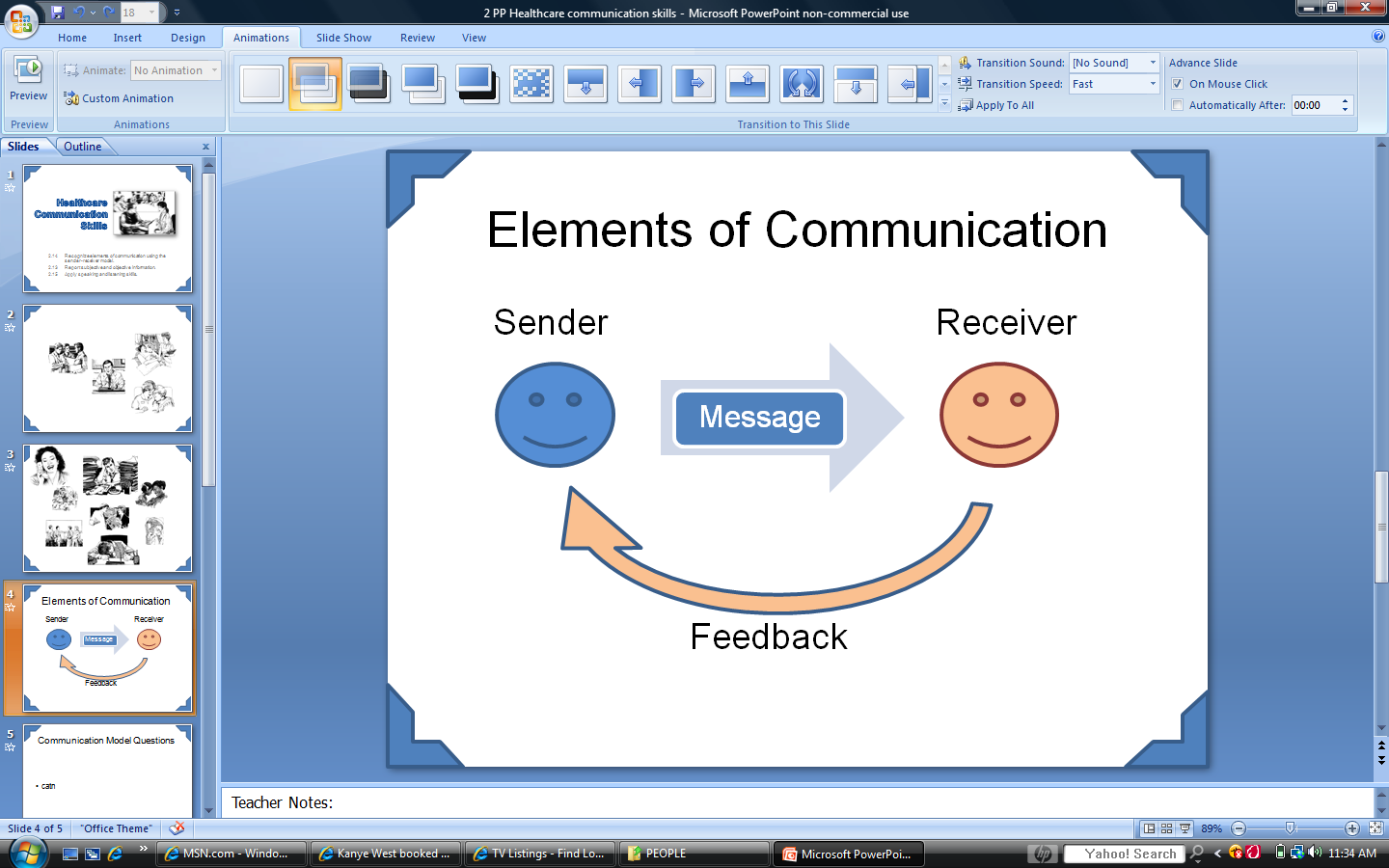 Is the message always verbal?
Is the feedback always verbal?
What interruptions or distractions could interfere with communication?
[Speaker Notes: Teacher Notes:

First question – have students give examples of situations that would block any of the elements of communication.  Pages 86-88 in Diversified Health Occupations, 7th edition, contains a number of examples.]
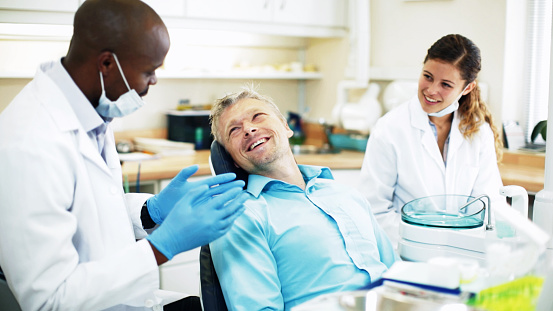 Healthcare Communication
Remember that in a healthcare setting, nonverbal cues are important elements of the communication model. What are your nonverbal cues in this picture?
[Speaker Notes: Teacher Notes:

The sender is likely a home health nurse or hospice volunteer.
The receive is the patient.
The message includes an element of caring and encouragement – evidenced by the touch and smile.
The feedback is acceptance and/or agreement by the patient, who appears to be smiling at the healthcare worker.]
Feedback
Used to determine whether the communication was successful (ie the receiver got the message)
It allows the sender to evaluate how the message was interpreted and to make any necessary adjustments
It can be verbal or nonverbal!
Rules for Effective Communication
The message must be clear
The sender must deliver the message in a clear and concise manner
The receiver must be able to hear and receive the message
The receiver must be able to understand the message
Interruptions or distractions must be avoided
Healthcare InformationSubjective vs Objective data
Subjective
Cannot be seen or felt
Often called symptoms
Usually statements or complaints from the patient
Use the patient’s exact words
[Speaker Notes: Teacher Notes:

The next 5 slides will help students learn the difference between objective and subjective information.]
Healthcare Information  Subjective vs Objective data
Objective
Can be seen or measured
Often called signs
Information collected by the senses
Subjective Symptoms
I think I’m gonna throw up.
My tummy hurts.
It’s really sore on my chest.
I don’t feel very good.
Objective Signs of Illness
Pulse rapid, irregular and thready
Skin cold and clammy
No respirations
Lips cyanotic
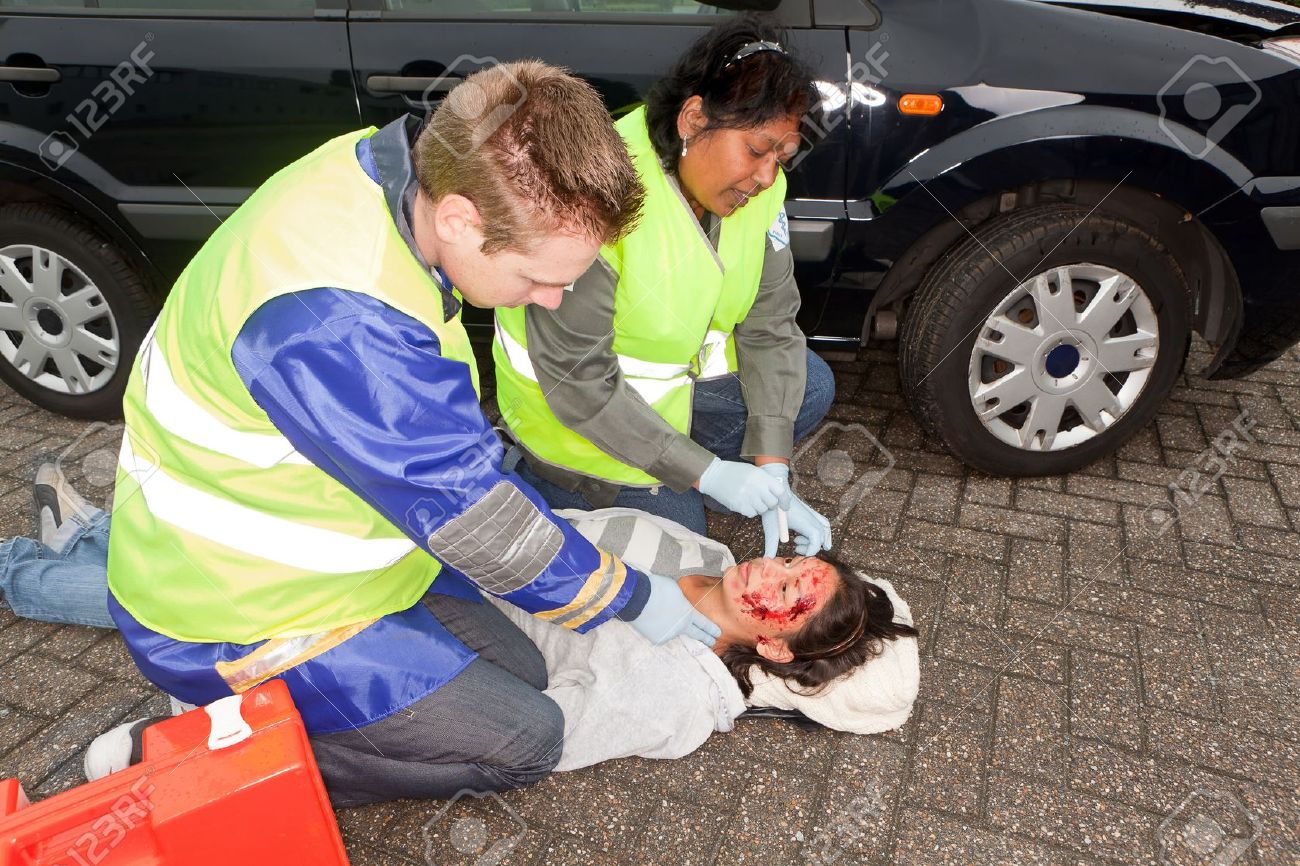 Subjective or Objective?
Coughing
Fatigue
Headache
Foul smelling breath
Did not eat anything
Speech slurred
Joints ache
Nervousness
?
?
?
?
?
?
?
?
[Speaker Notes: Teacher Notes:

This slide gives you the opportunity to determine if students know the difference between objective and subjective information.  You can have them write their answers on scratch paper before revealing the correct response.  Recognize those students who answer all 8 correctly.]
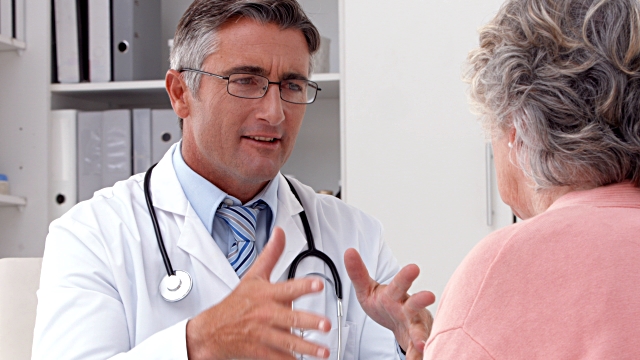 Speaking Skills
Speak appropriately to the age or status of the receiver.
Use appropriate terminology or words.
Ask open-ended questions.
Speak slowly and clearly.
Try to be eye-level with the receiver.
Make sure your non-verbal is consistent with your words.
[Speaker Notes: Teacher Notes:

Call on a student to explain “why” for each point.  
Explain the difference between open-ended and closed-ended questions.]
Listening Skills
Show interest and concern.
Stay alert and maintain eye contact.
Avoid interrupting.
Pay attention to what the speaker is saying.
Avoid planning your response while the speaker is talking.
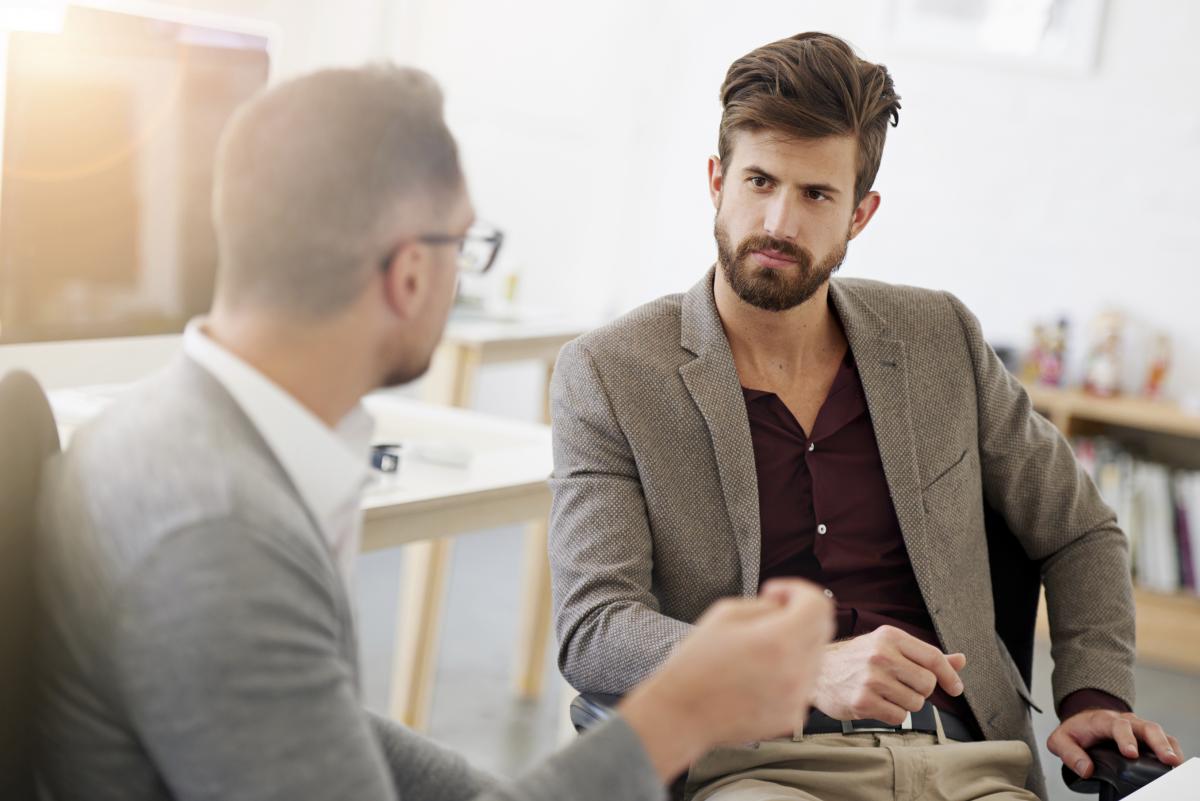 [Speaker Notes: Teacher Notes:

Stress the importance of active listening in the healthcare professions.]
Listening Skills
Try to see the other person’s point of view.
Find a quiet or private location.
Watch the speaker’s facial expressions for consistency with words.
Ask for clarification when needed.
Maintain a positive attitude.
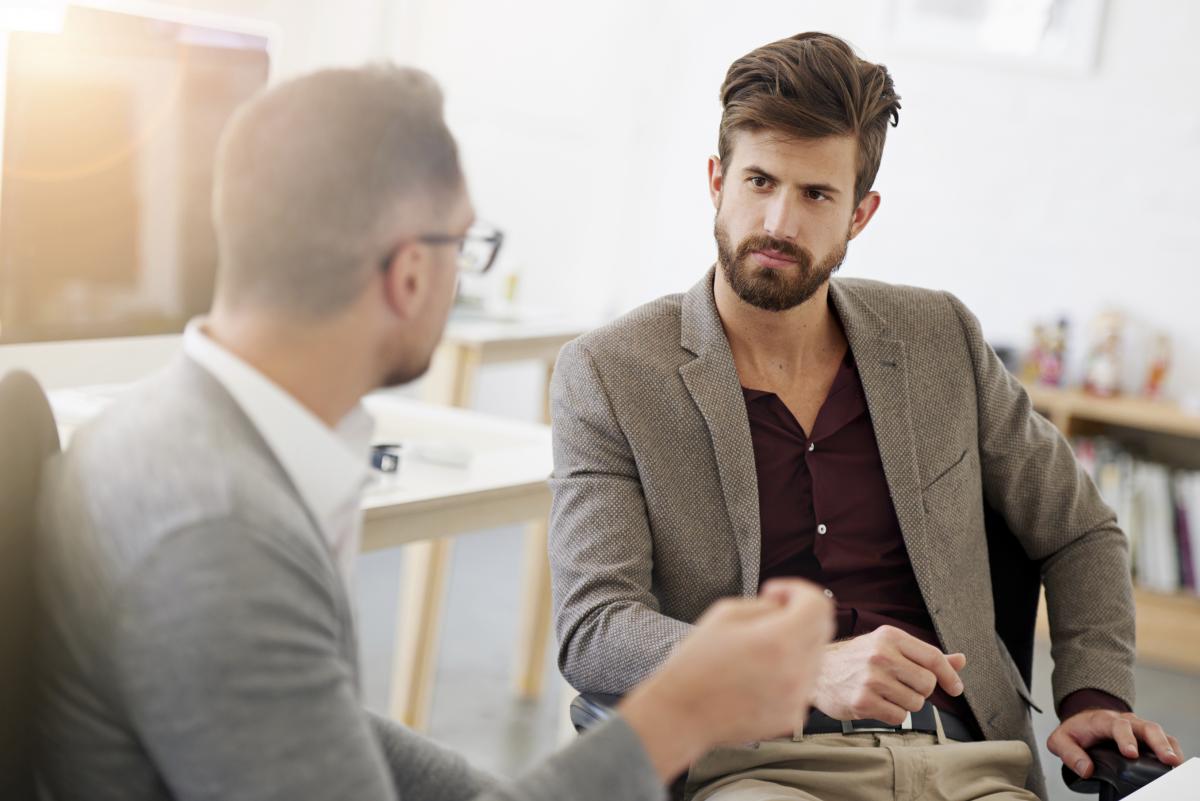